Nason Ridge Community Forest Stewardship CommitteeRecreation and Access Planning
NWCFC Quarterly Meeting May 9th 2023
Timeline
2018 - Save Nason Ridge campaign
2019 - Nason Ridge Advisory Committee develops Community Forest Management Plan
2020-2022 – Western Rivers, CDLT, and Chelan County work on grant funding for acquisition
2022 – Chelan County acquires the ~4,000 acre Community Forest
Stewardship Group
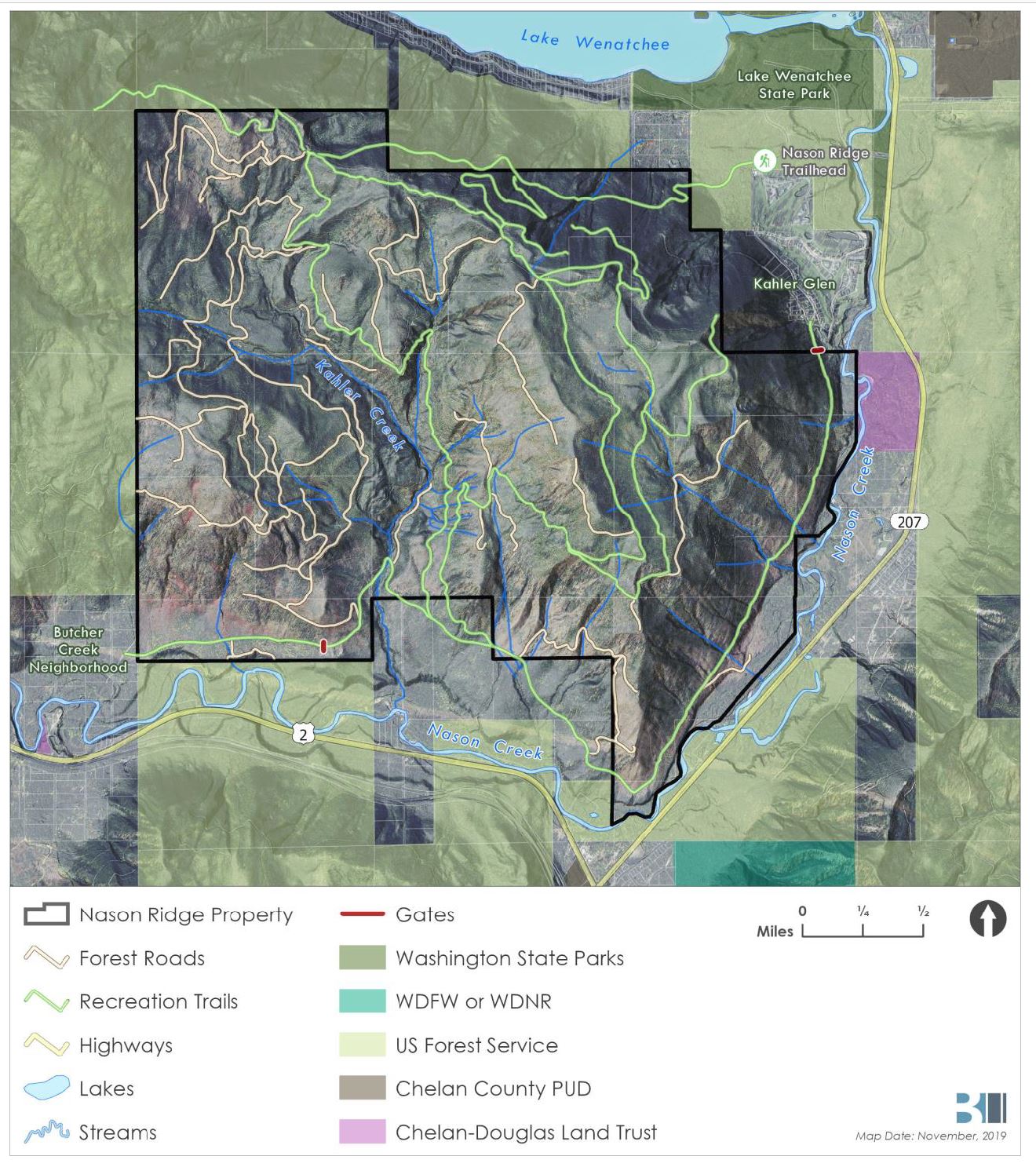 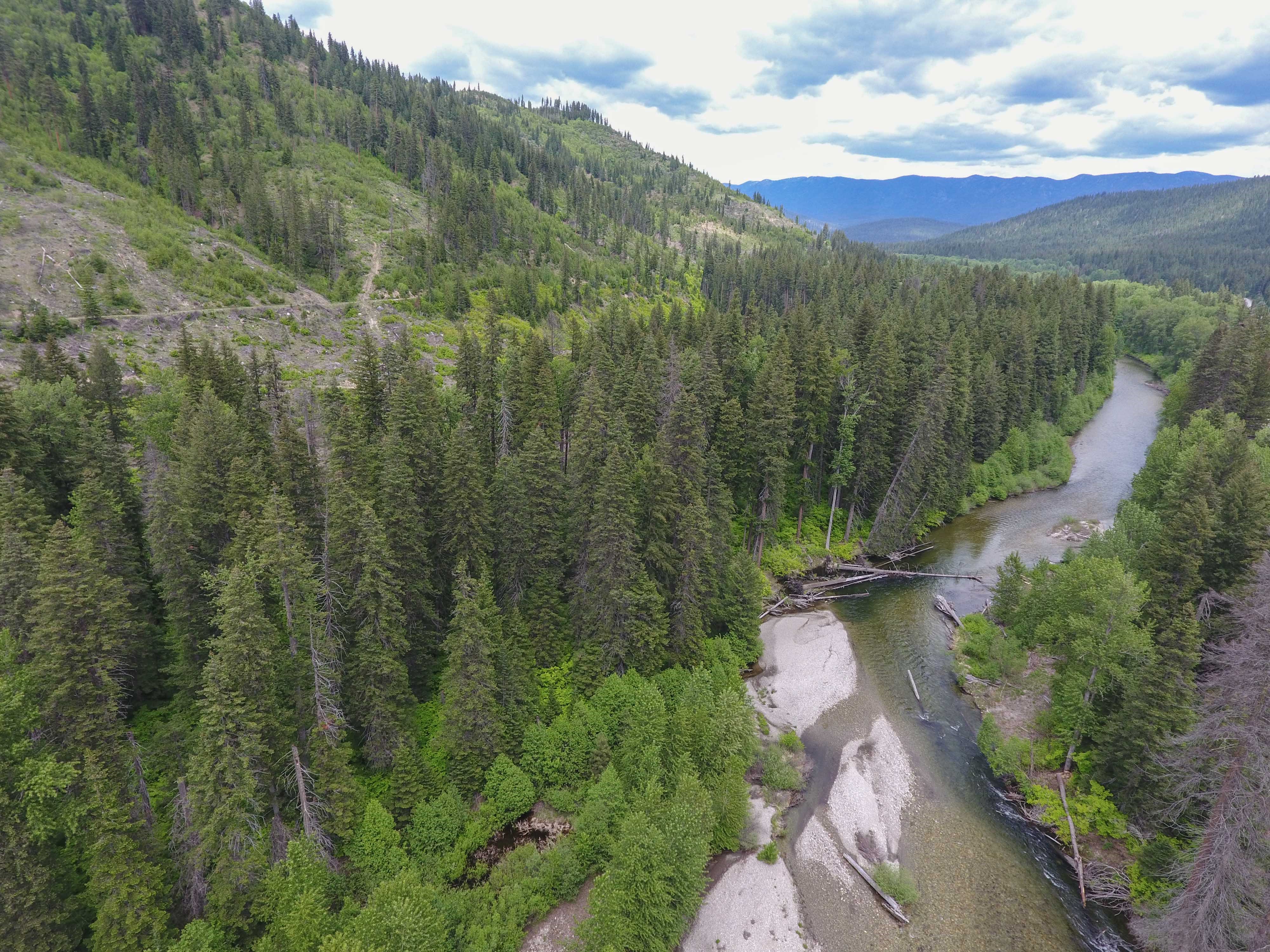 Community Forest
Management Goals

Community Benefits
Aquatic Restoration
Road Management/Sediment Reduction
Forest Health/Resiliency
Invasive Species Management
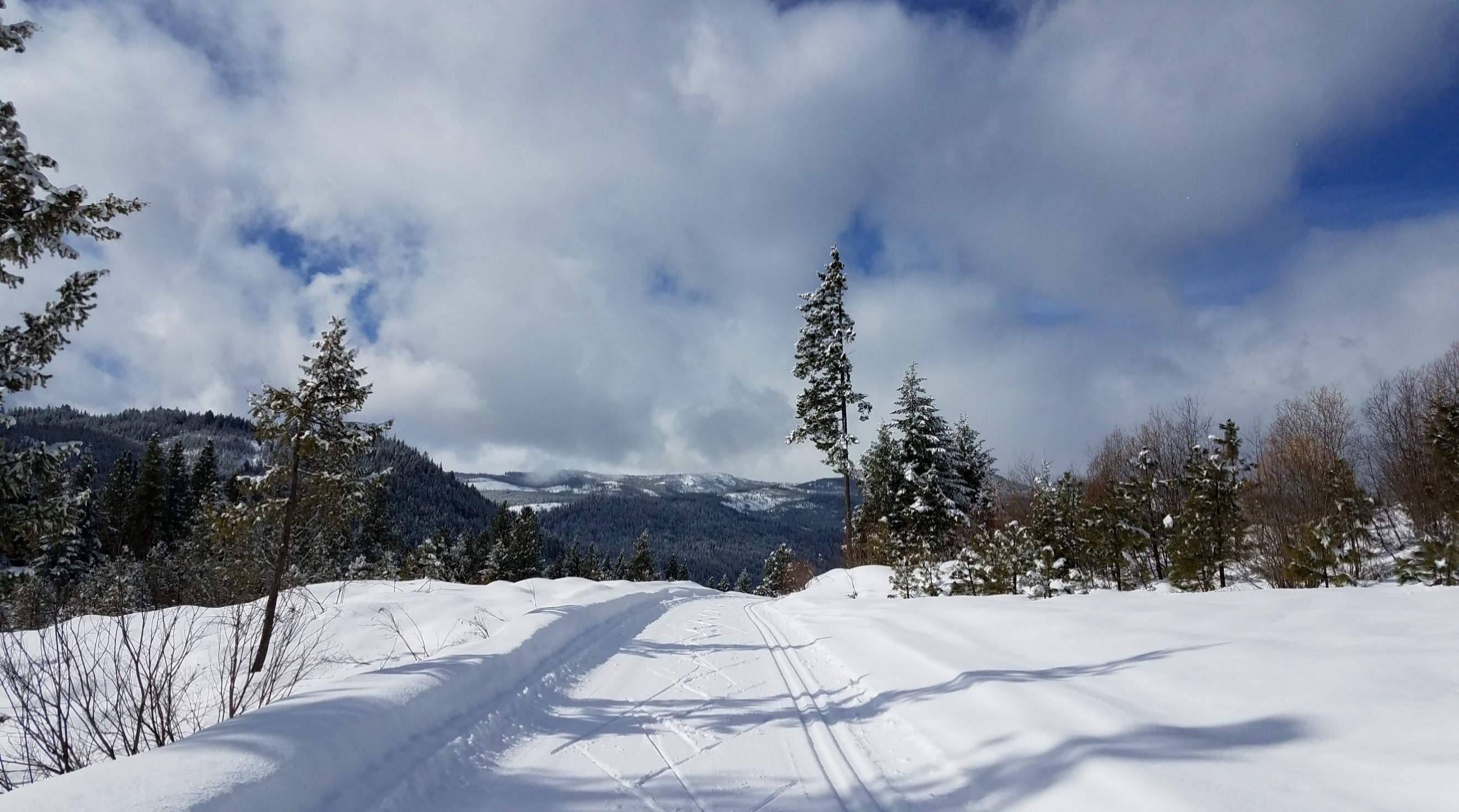 Recreation Opportunity
Public Access
Education
Nason Ridge Recreation and Access Objectives
Public Review and Plan Revisions based on Stakeholder Input
Chelan County Adoption by Resolution
Recreation and Access Planning Committee Meetings
Develop Recommendations Based on Objectives and Desired Opportunities
Planning Meetings
Monthly from Dec 2022- August 2023
Design charrette in October 2023
Assistance from NPS RTCA
Develop charter, vision, and desired conditions
Use Management Plan as guidance
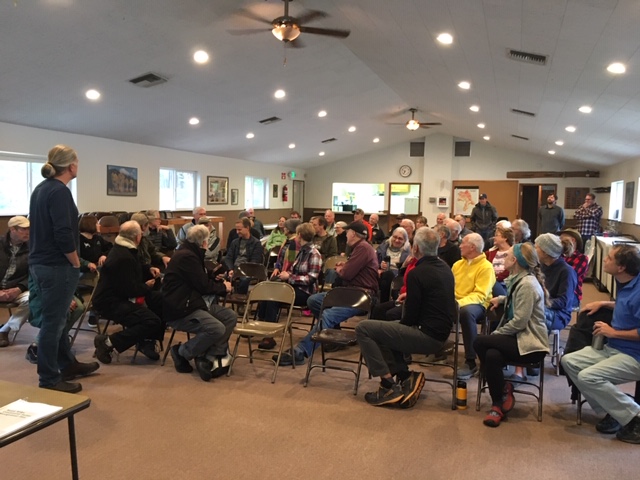 Priority Recreation Topics
Parking/Access
Hunting
Signage/Interp
Trail Improvements and Development
Hiking
Biking
Ski/snowshoe
River Access
E-Bikes
Hut System
Trail Connections with Adjacent Properties (summer and winter)
Winter XC Grooming
Bird Watching/Wildlife Areas
Coulter Block Recreation Opportunities
Concessions
Enforcement
Vision and Goals for Access and Recreation
Recreation Zoning
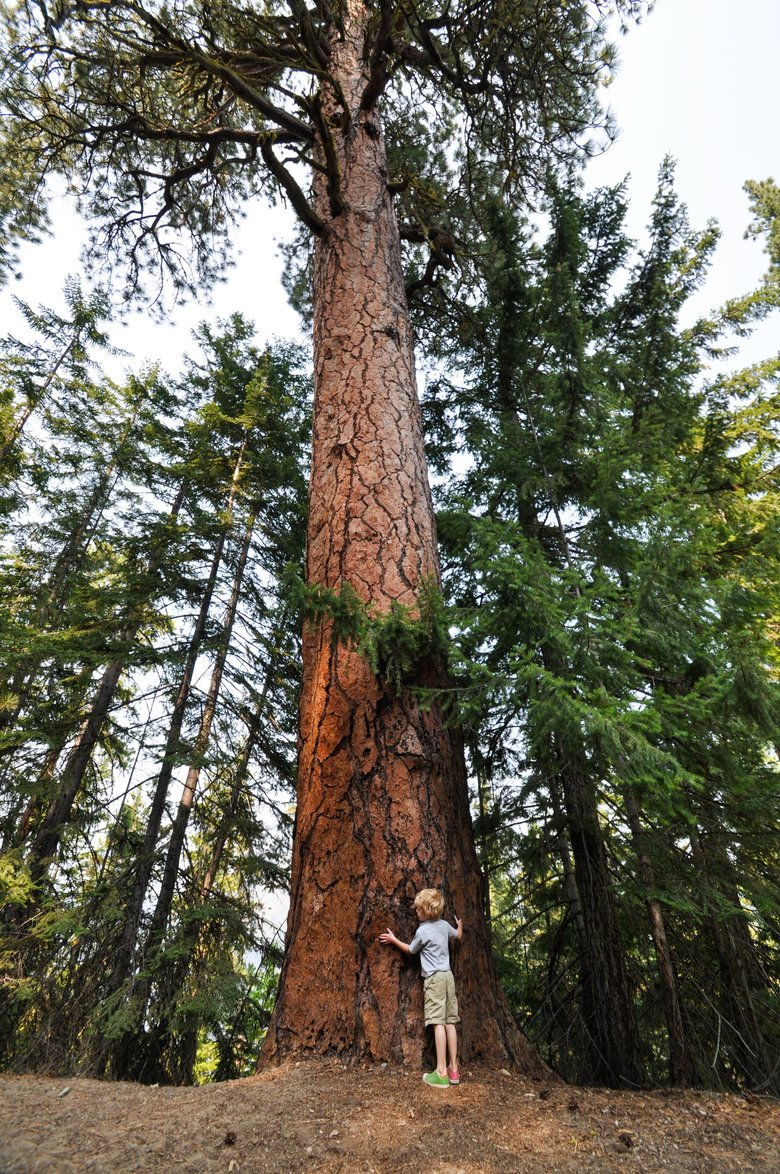 Based on State Parks Land Classification System
Utilize existing data layers to identify areas that are appropriate for different levels of recreation development/access
‘Resource Recreation’ areas are appropriate for recreation development and will likely be utilized for other management priorities as well
‘Natural Areas’ are dedicated to wildlife habitat and ecological processes- recreation access may be appropriate for things like wildlife viewing and finding  solitude
Road Decommissioning Priorities
~5 miles of road decommissioned, 13 culverts removed in 2020
Road to trail conversion recommendations as part of recreation planning
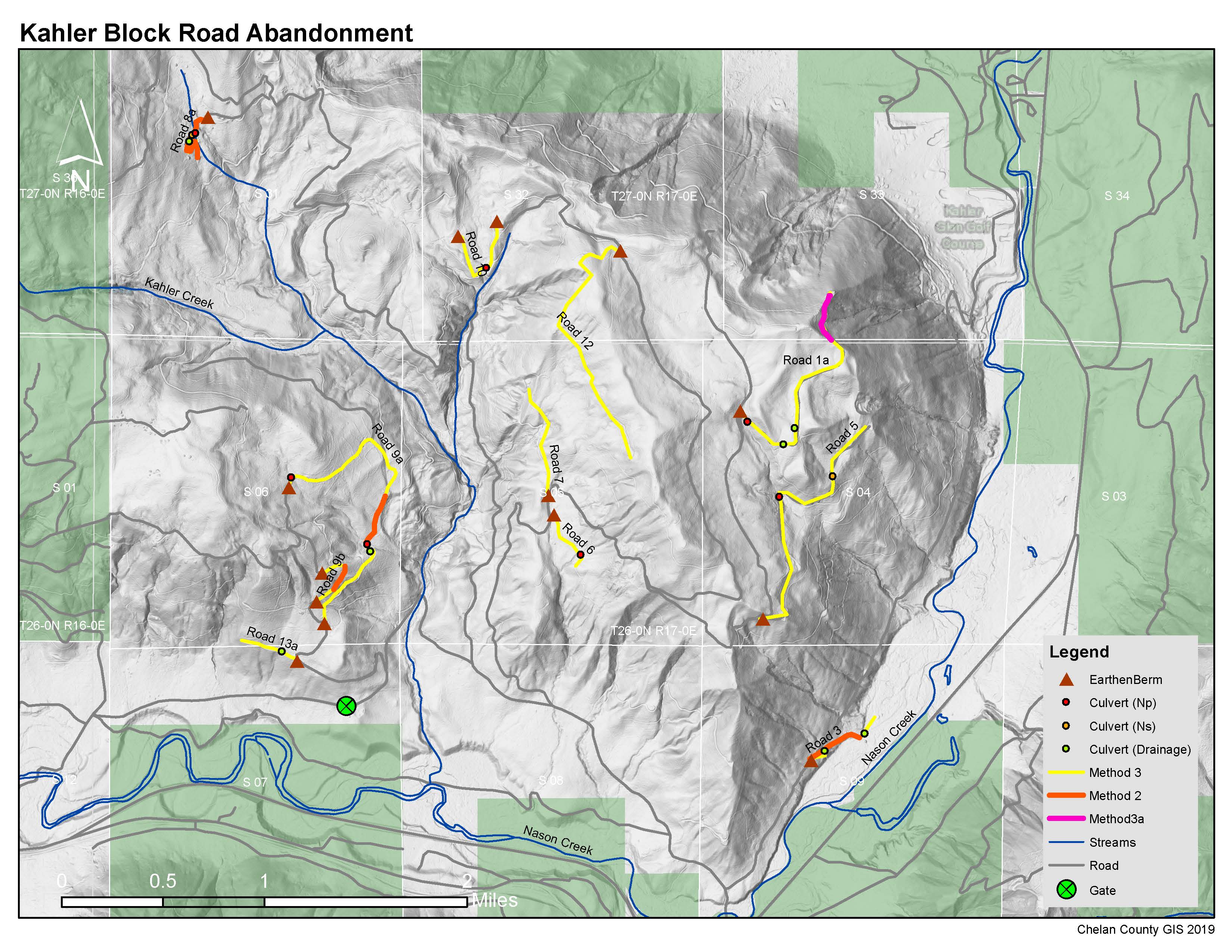 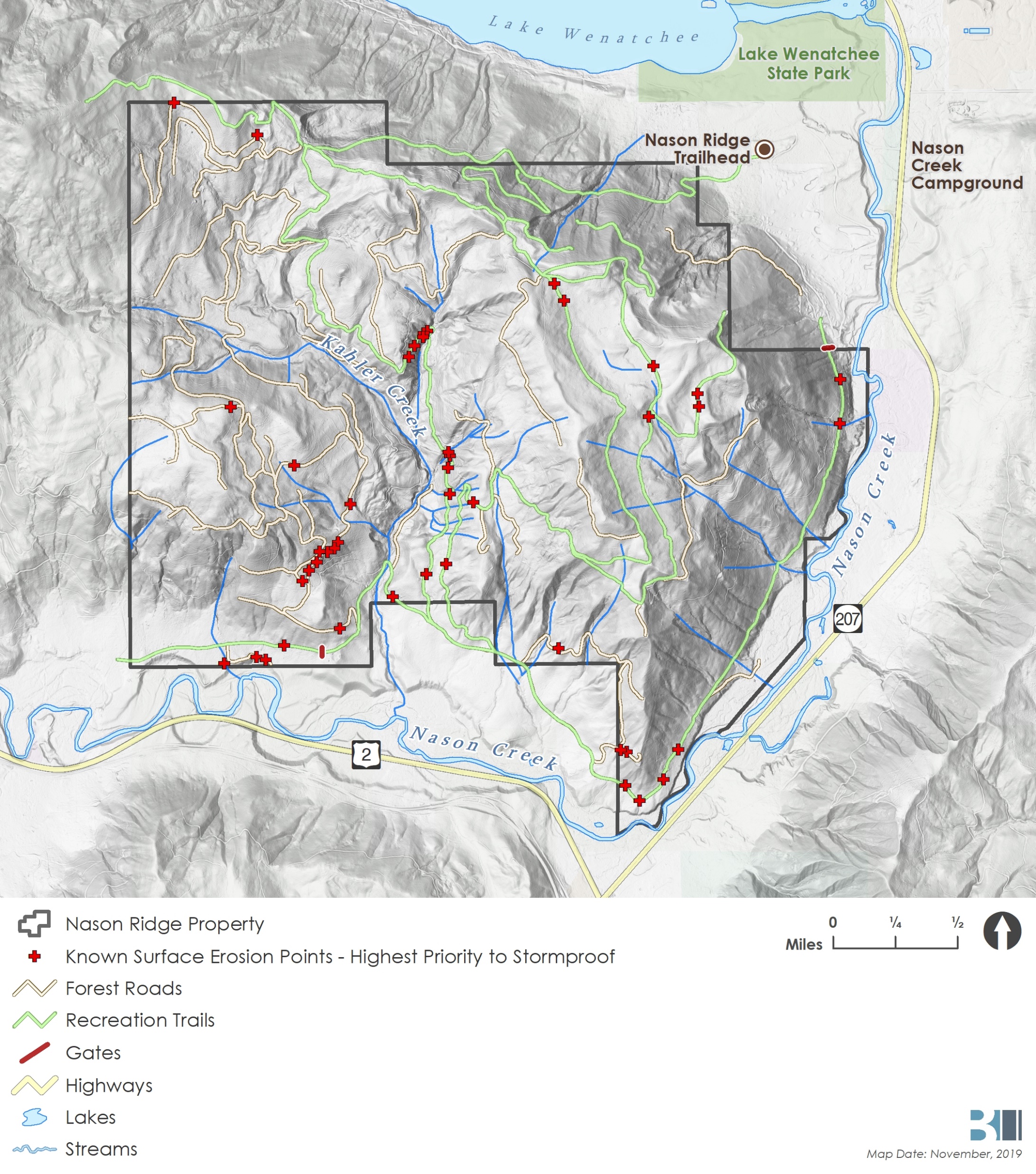 Invasive Species Management
Diffuse knapweed spray along perimeter road, summit road, and decommissioned road segments at high risk
Biocontrol planned for larger infestations
2022 and 2023 applications to treat bi-annual life cycle, funding through Department of Ecology
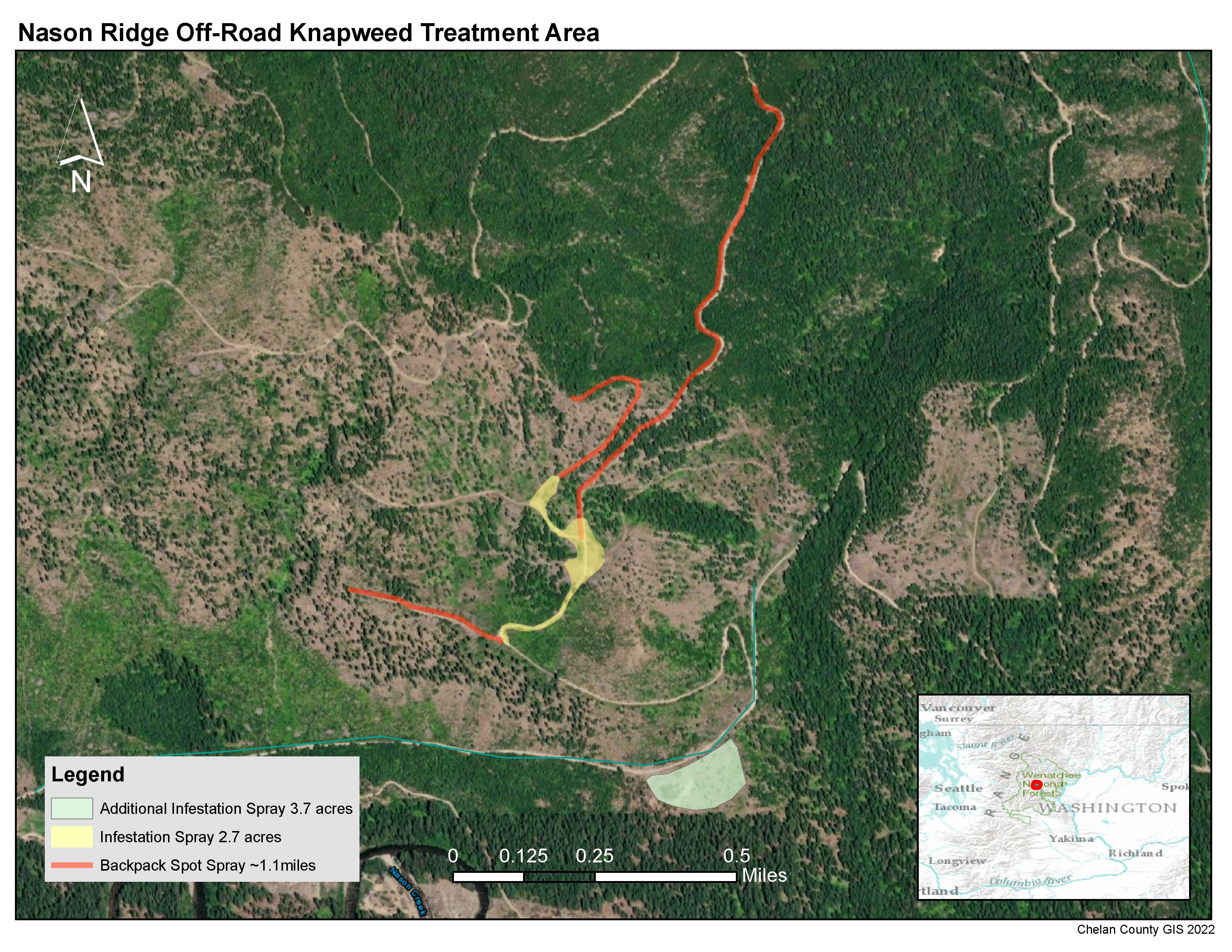